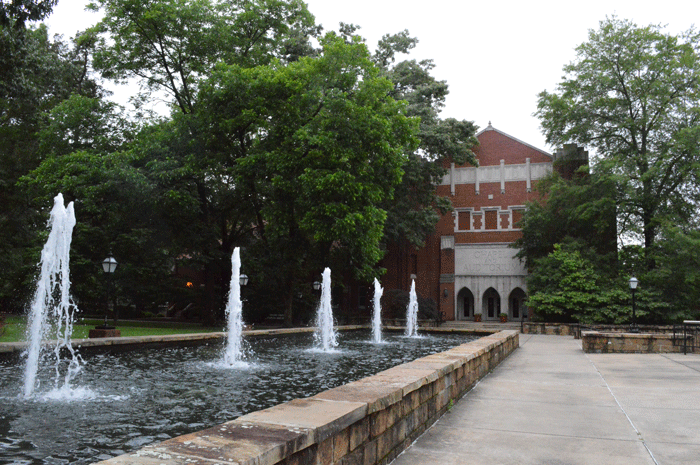 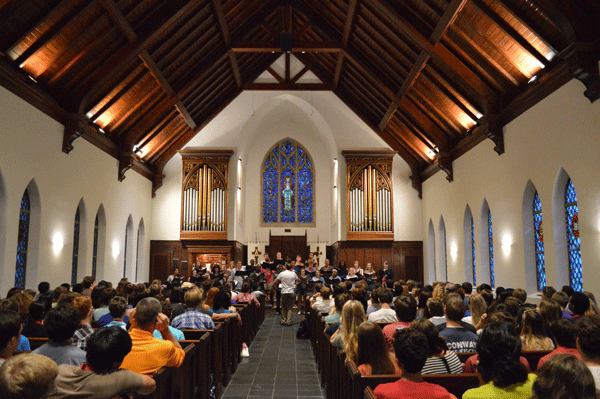 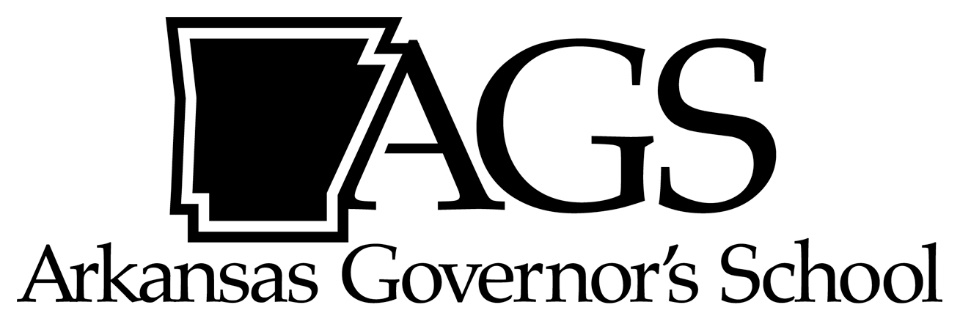 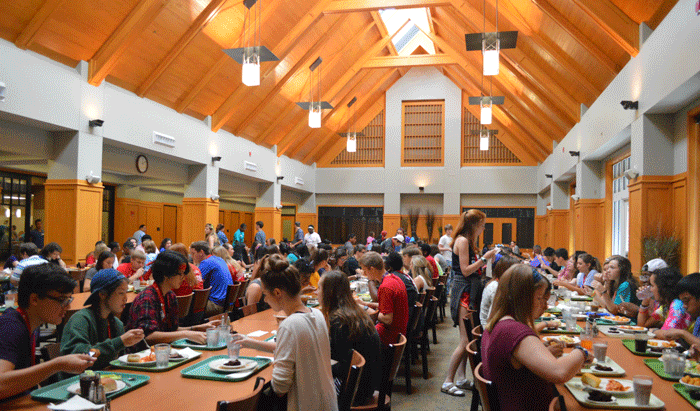 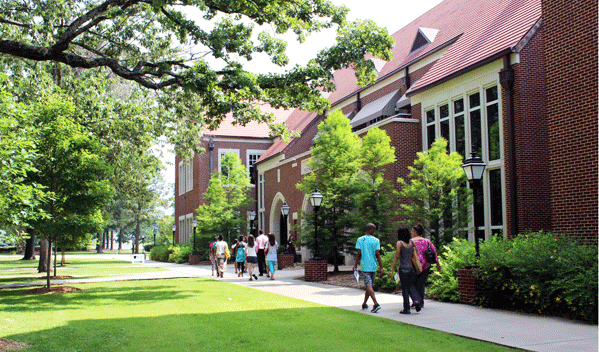 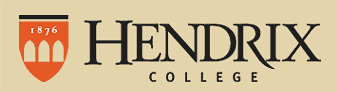 Arkansas Governor’s School
Sunday, June 11, 2017
through
Saturday, July 22, 2017
(mid-session break over July 4th weekend)

Hendrix College
Conway, Arkansas
What is AGS?
400 of the best and brightest rising seniors
6-week residential program
No cost, no grades, no tests!
Held annually since 1980
Over 80 faculty and staff
Approximately 15,000 alumni
Students nominated to apply by high school teachers and counselors
Applications reviewed by state committee
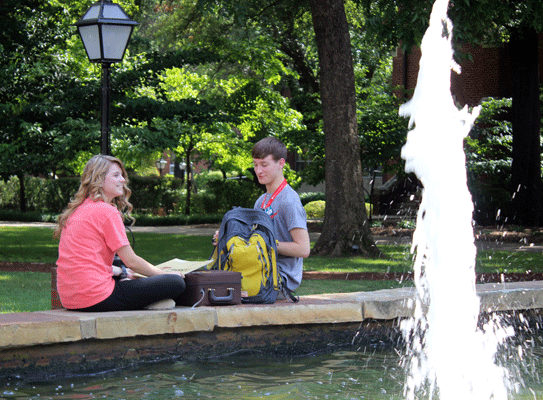 Ideal Student has:
High intellectual potential
Outstanding ability in an academic or artistic area
Evidence of giftedness
Creativity
High motivation
Social, emotional, and intellectual maturity
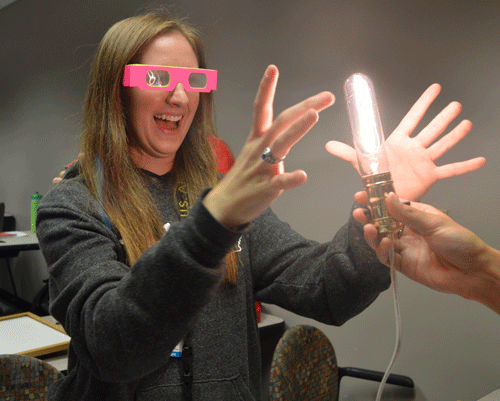 Curriculum – Area ISpecial Aptitude Development
Academics
English/Language Arts
Mathematics
Natural Science
Social Science
Arts (*require audition video)
Drama
Choral Music
Instrumental Music
Visual Arts
Students must apply in at least one (1) Area I discipline but may choose to apply in up to two (2).  Students are selected to study in one (1) Area I.
Past course descriptions are on our website at https://www.hendrix.edu/ags/ags.aspx?id=23218
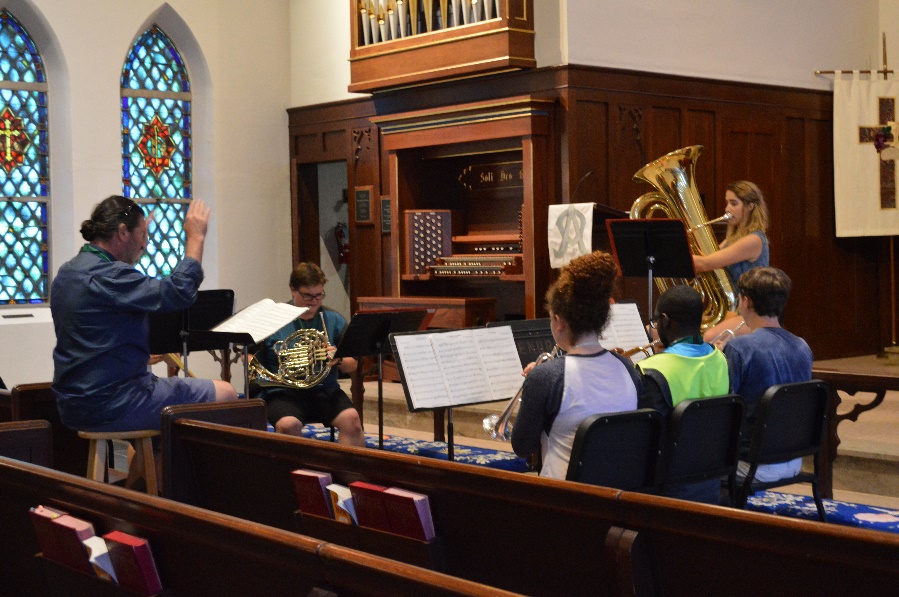 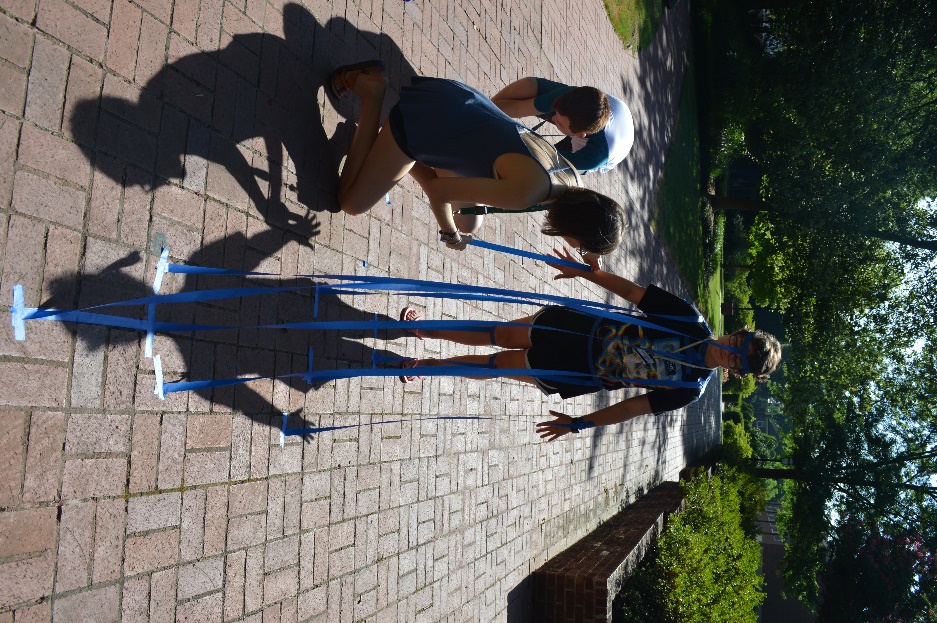 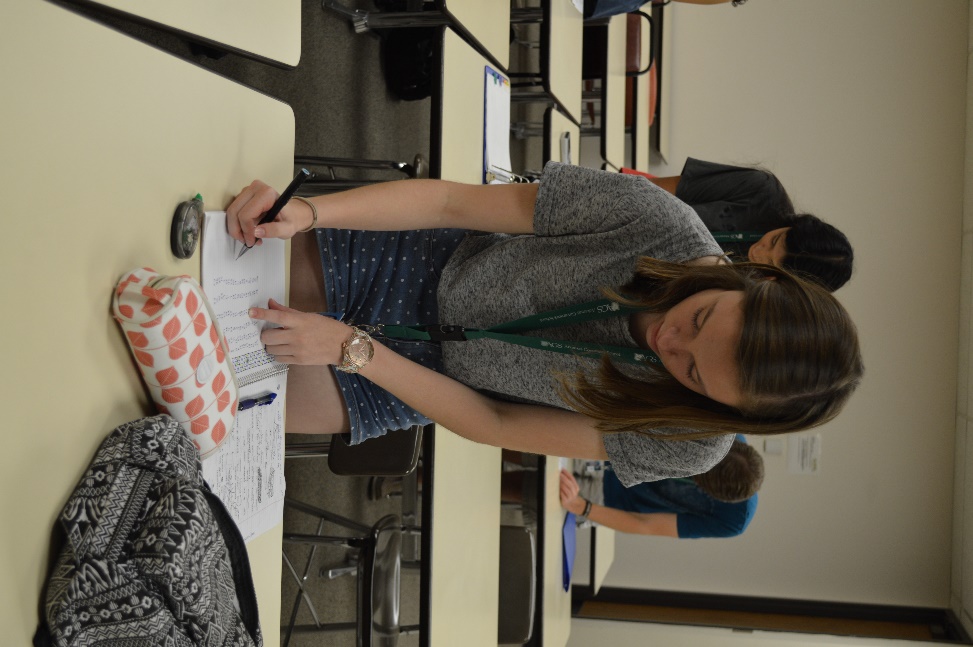 Instrumental Music
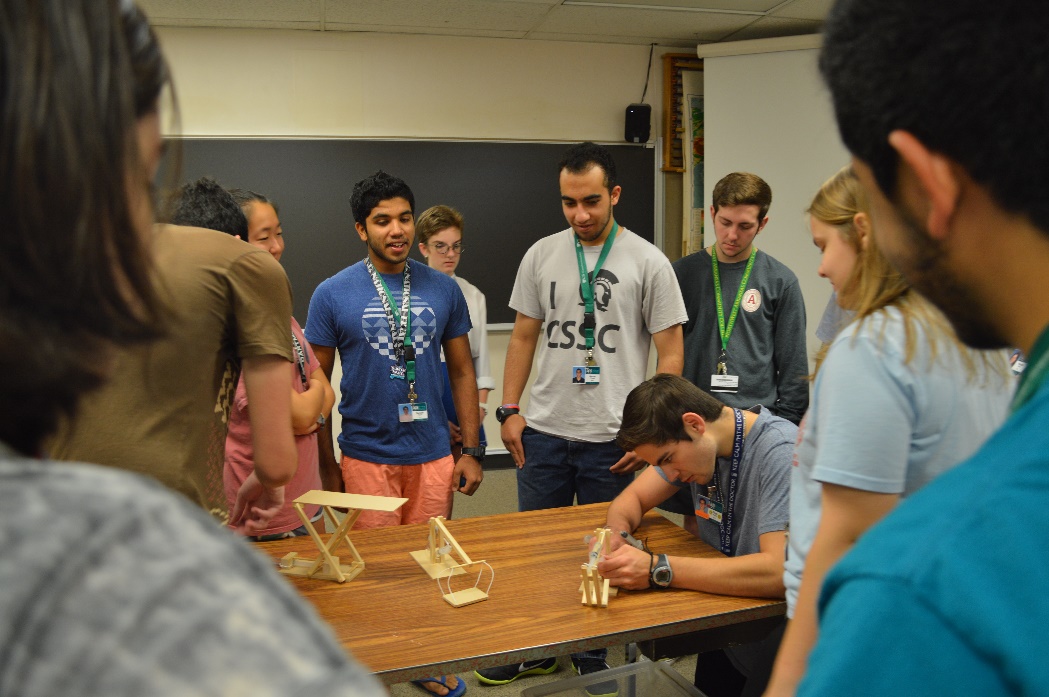 Visual Arts
Math
Natural Science
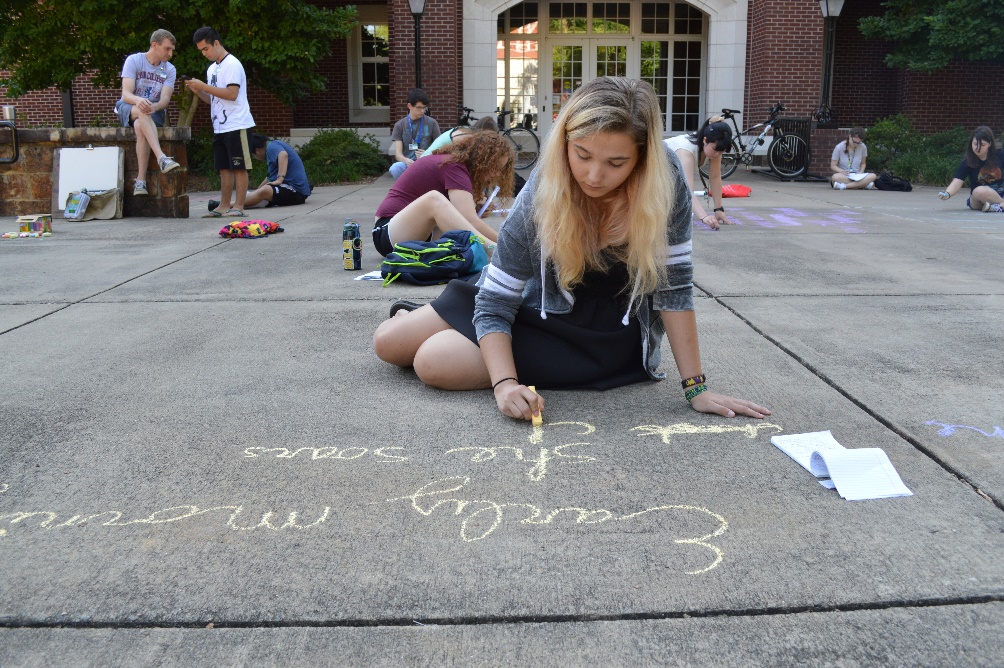 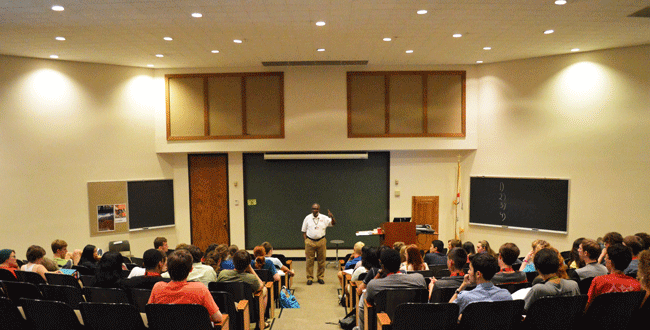 English/Language Arts
Social Science
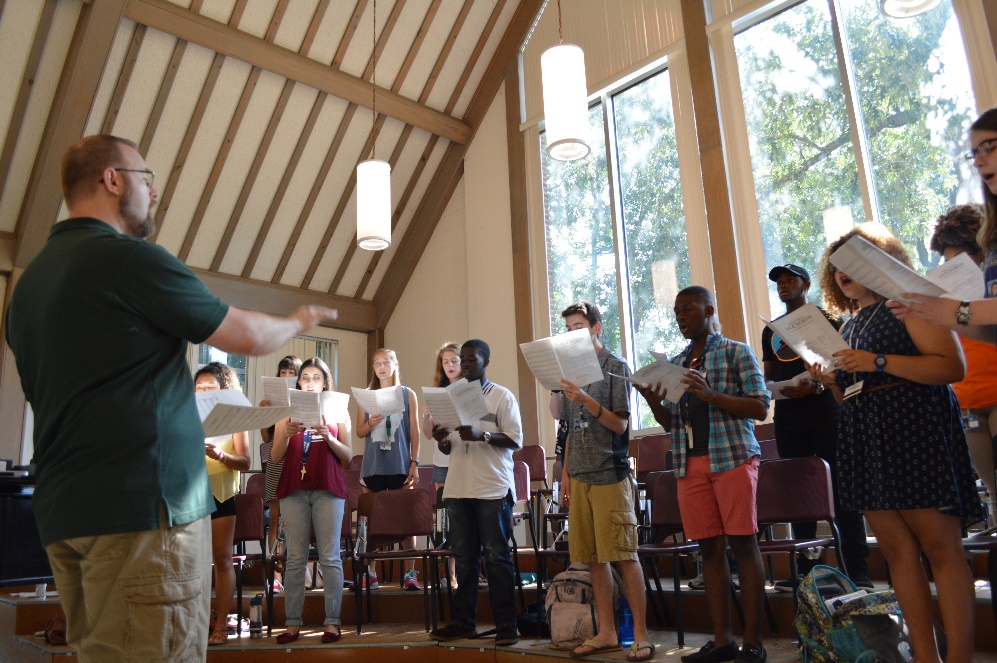 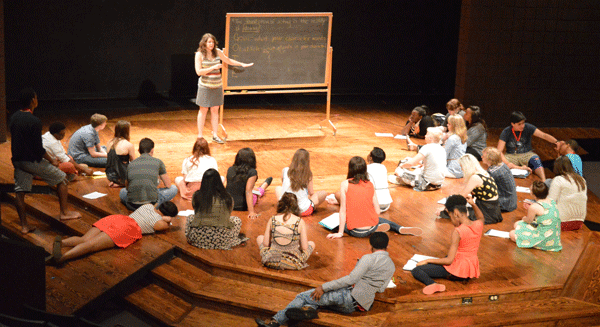 Choral Music
Drama
Curriculum – Area IIGeneral Conceptual Development
Focuses on critical thinking
Logic
Philosophy
Evidence-based opinions
Civil Discourse
Brings together students from all eight Area I disciplines
Draws on films, speakers, and readings for discussion
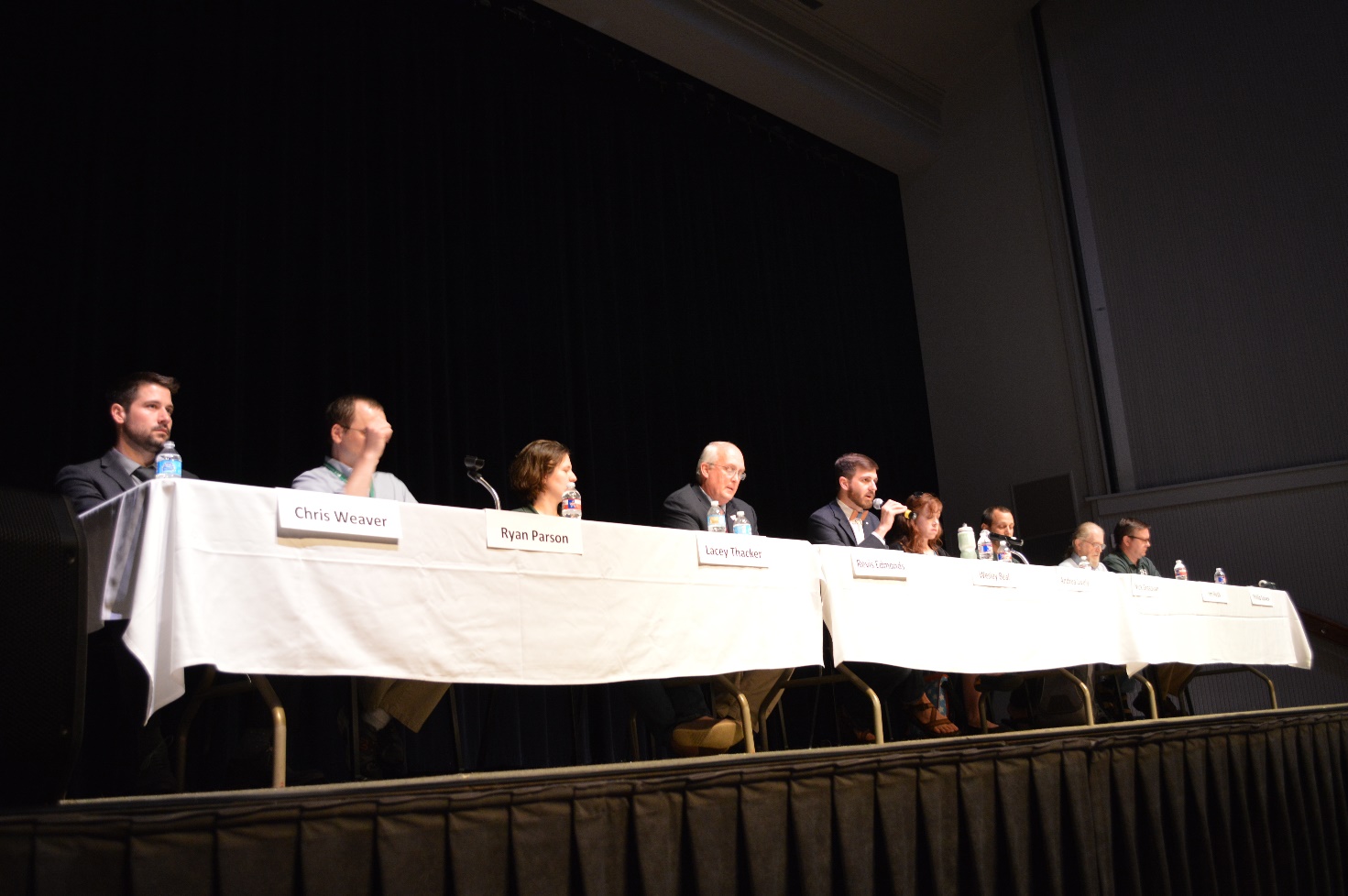 Curriculum – Area IIIPersonal and Social Development
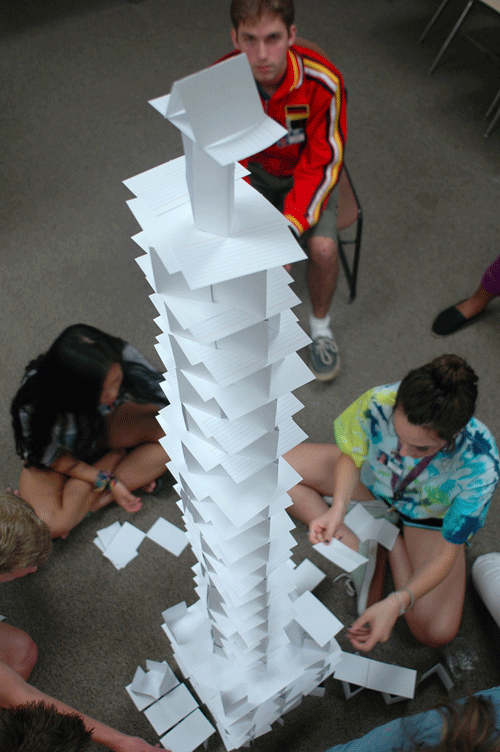 Foster personal and social development necessary to benefit fully from AGS
Personal Evaluation and Potential
Personality/Bias tests
Interpersonal Communication
Face-to-face interaction
Conflict and stress management
Psychology and Sociology
Civic Responsibility
Brings together students from all eight Area I disciplines
Typical Day at AGS
3 or 4 classes during the day
1 or 2 classes in the morning 
1 or 2 classes in the afternoon 
1 or 2 classes Saturday morning 
Tuesday/Thursday special guest speakers
Go to www.hendrix.edu/ags/guestspeakers/ for bios
Thursday evenings required films
Typical Day at AGS
4:10/6:10 optional seminars every weekday
Library and computer lab hours
Film series, discussion/book groups, field trips, music groups
Social and Recreational Activities
Dances, open mic nights, concerts, games
Soccer, flag football, ultimate frisbee, softball, pool games
Past Weekly Activities Schedules available on our website at https://www.hendrix.edu/ags/ags.aspx?id=23162
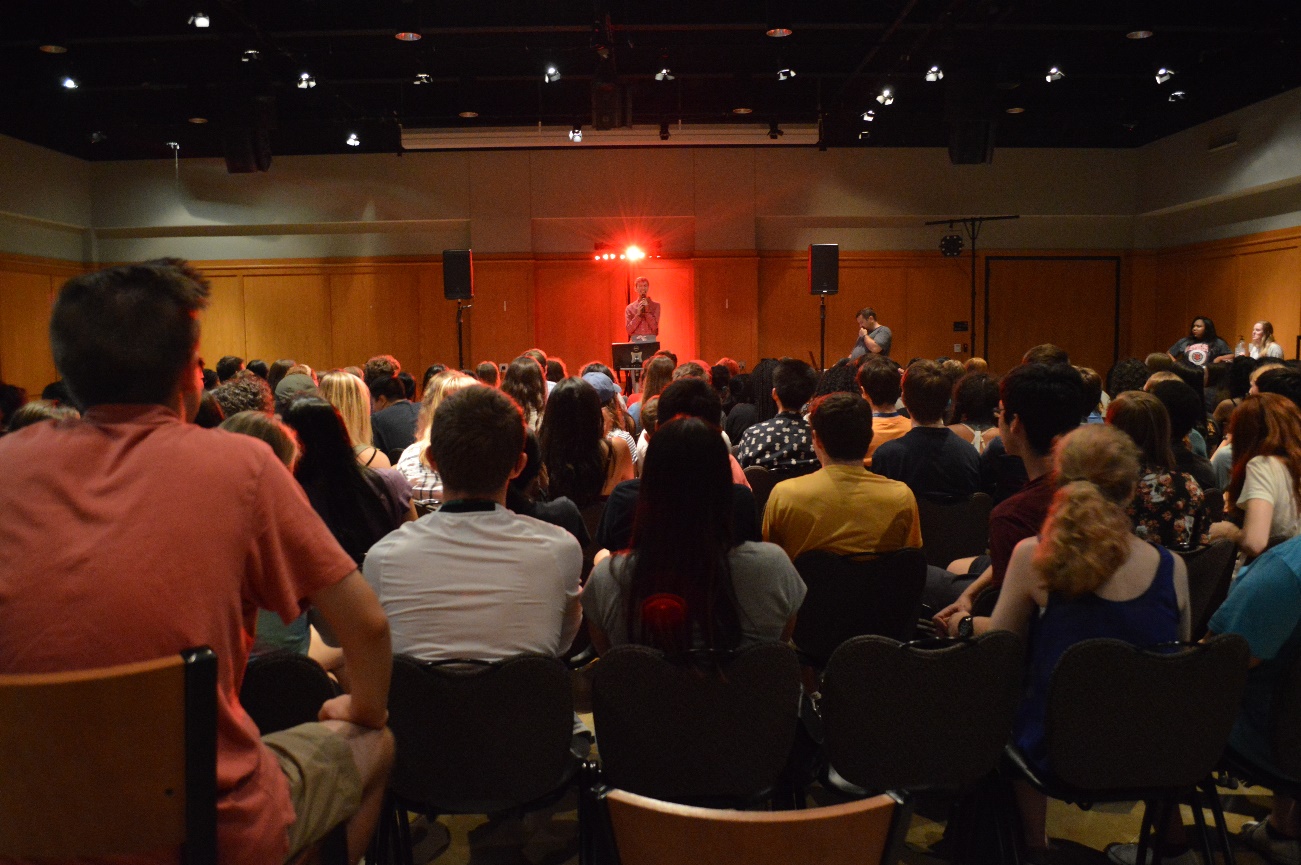 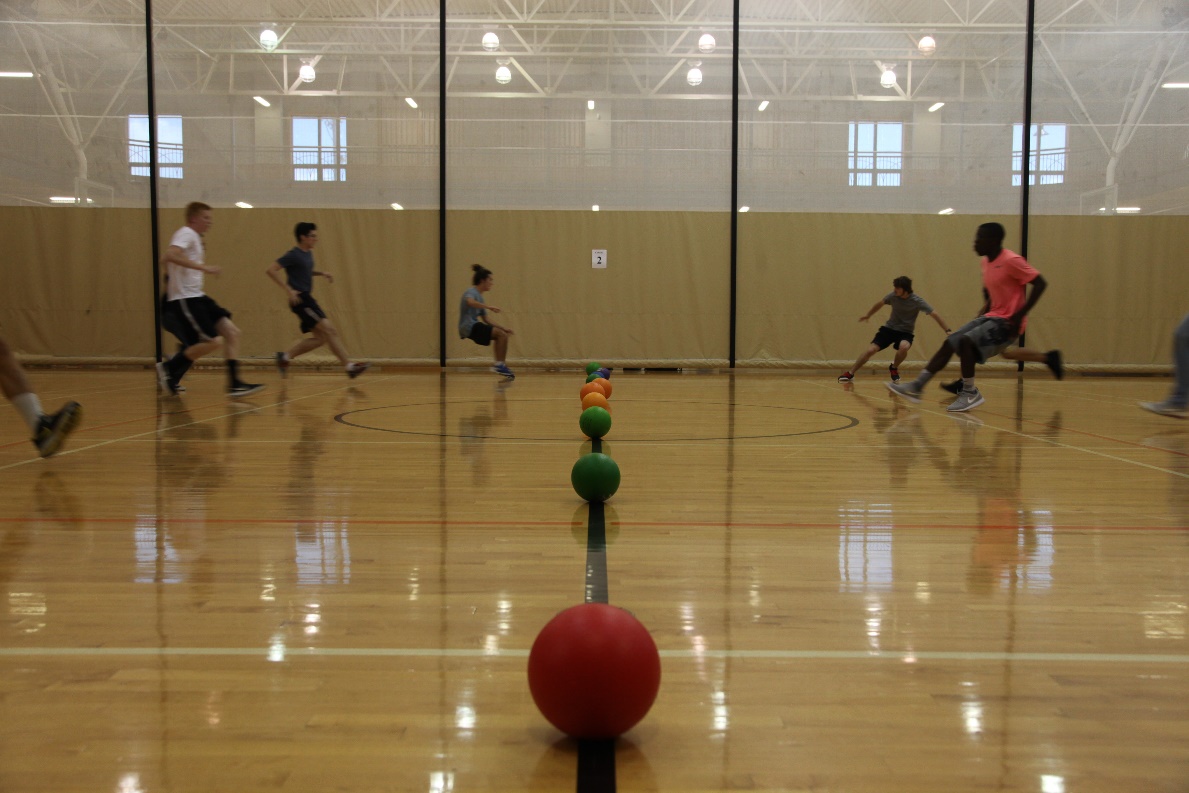 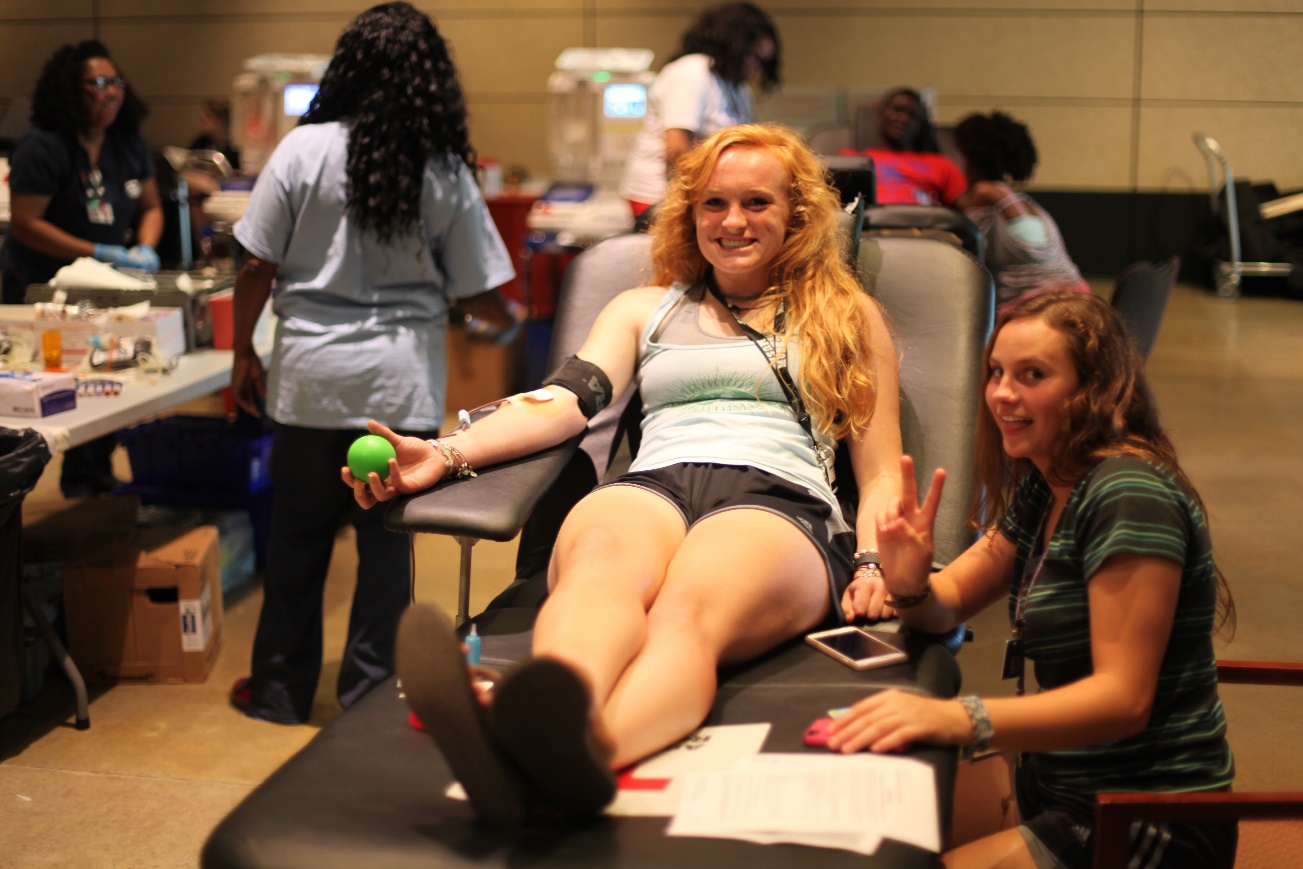 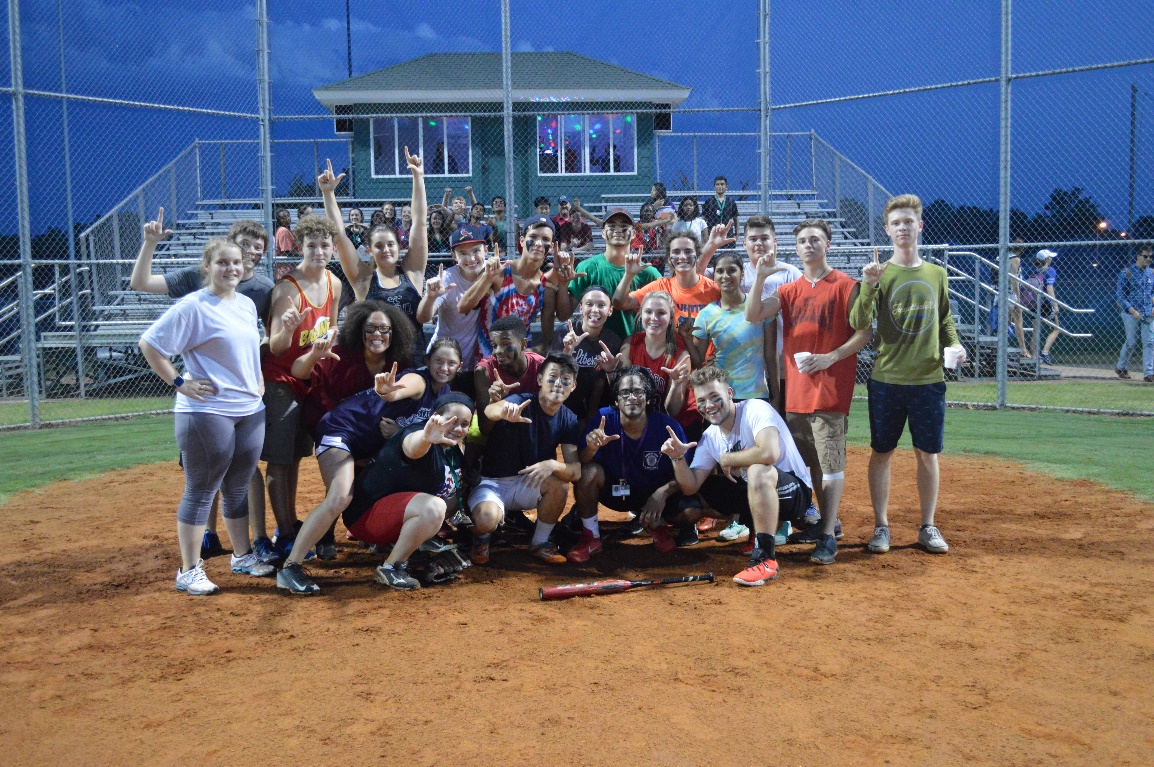 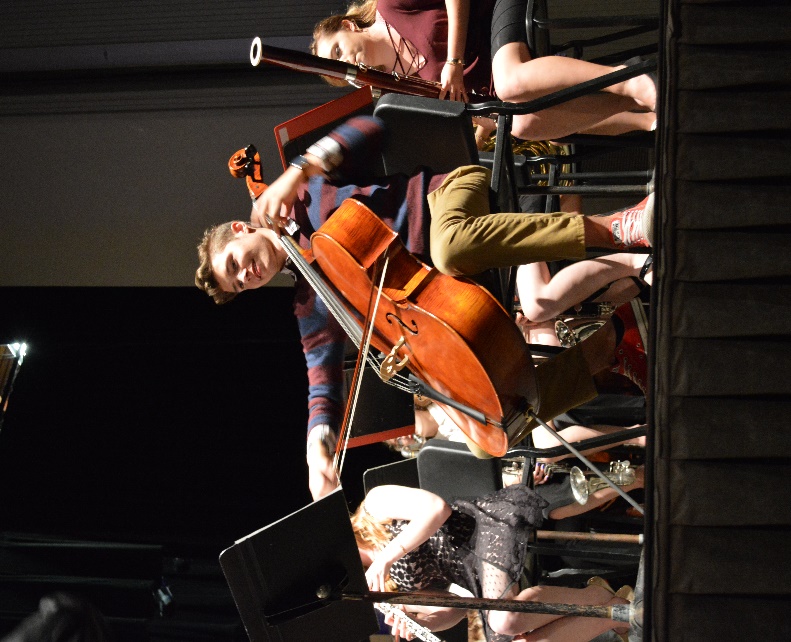 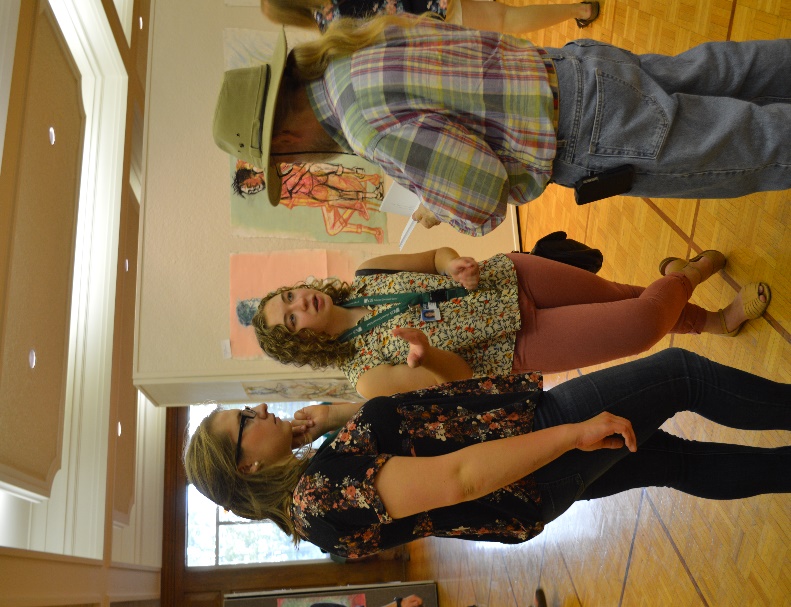 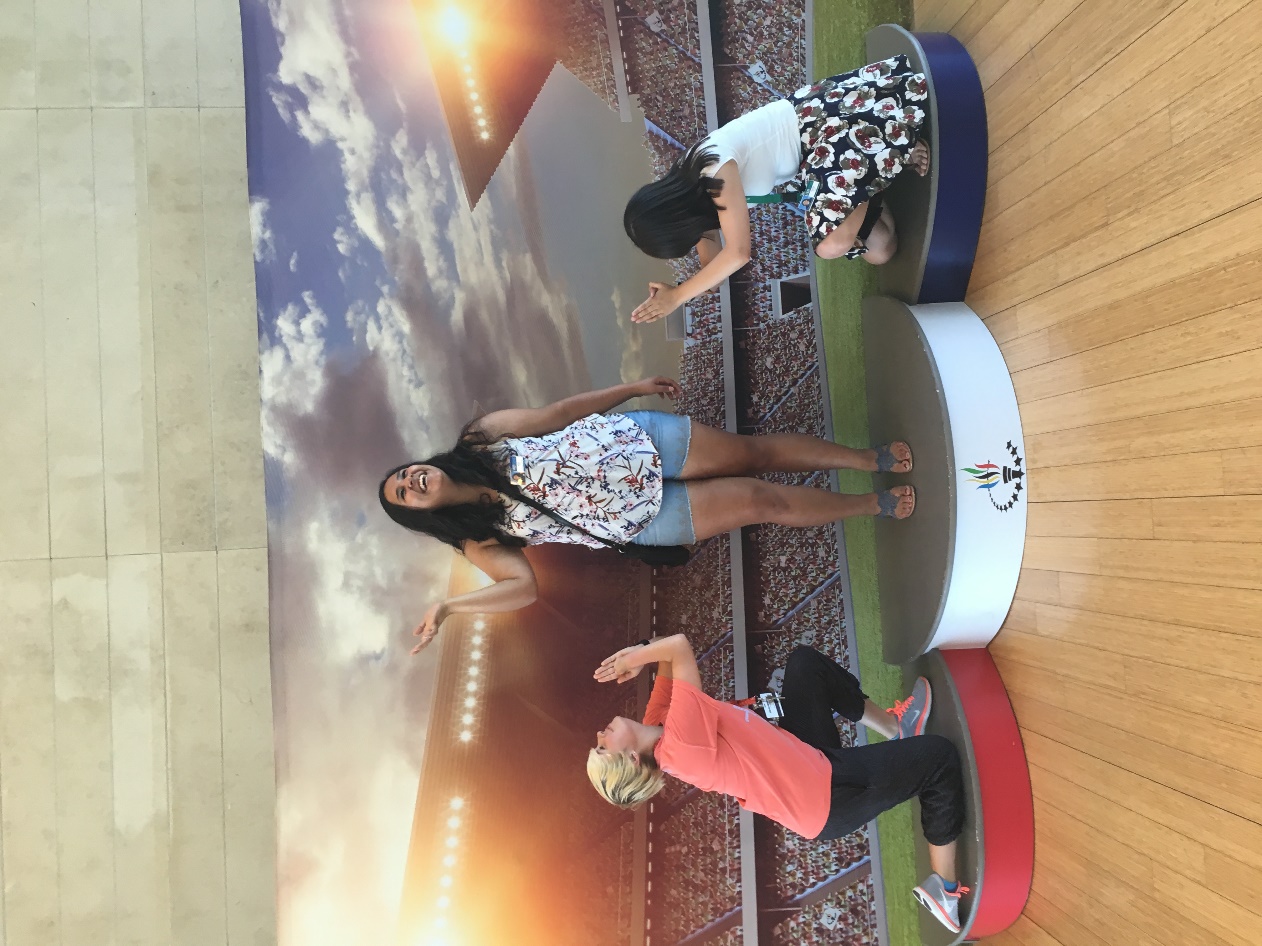 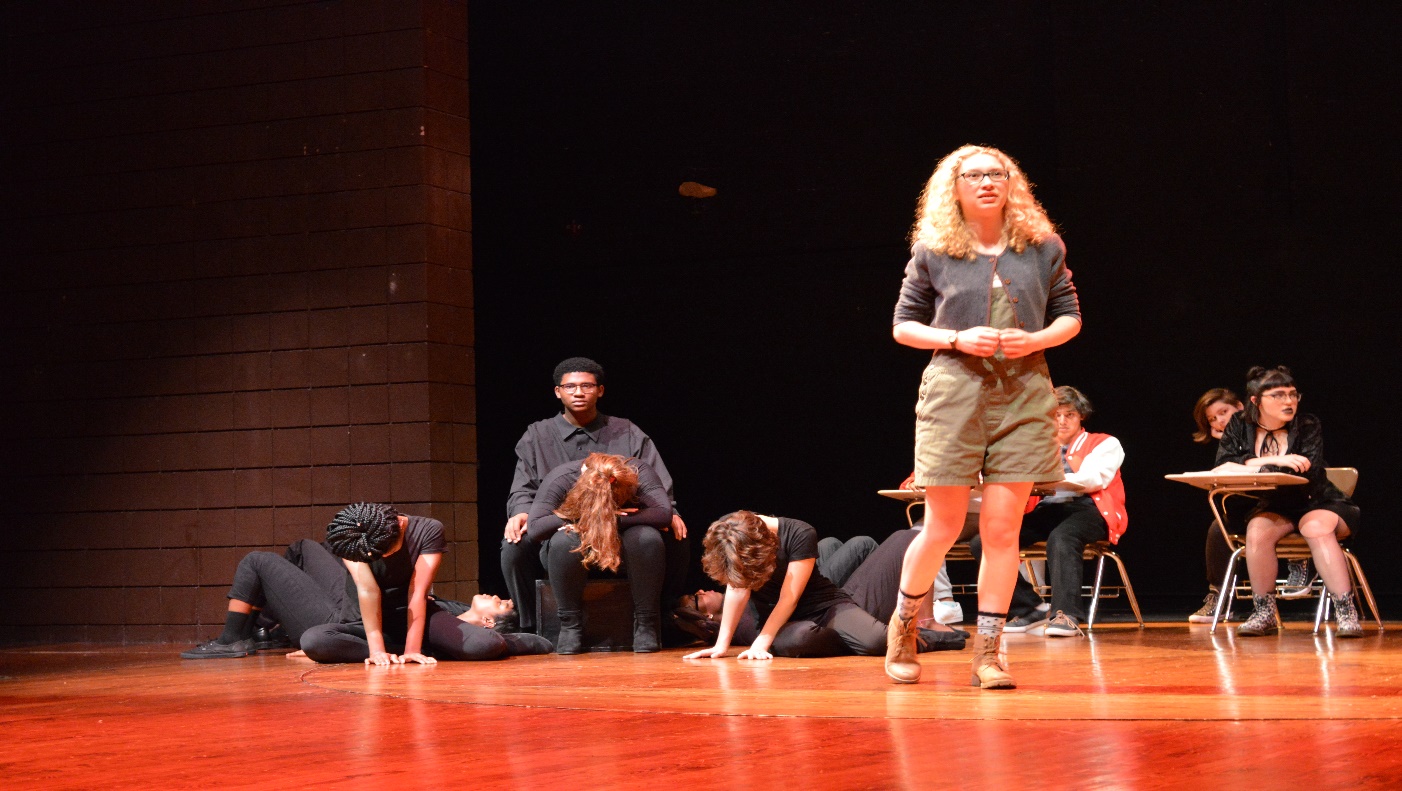 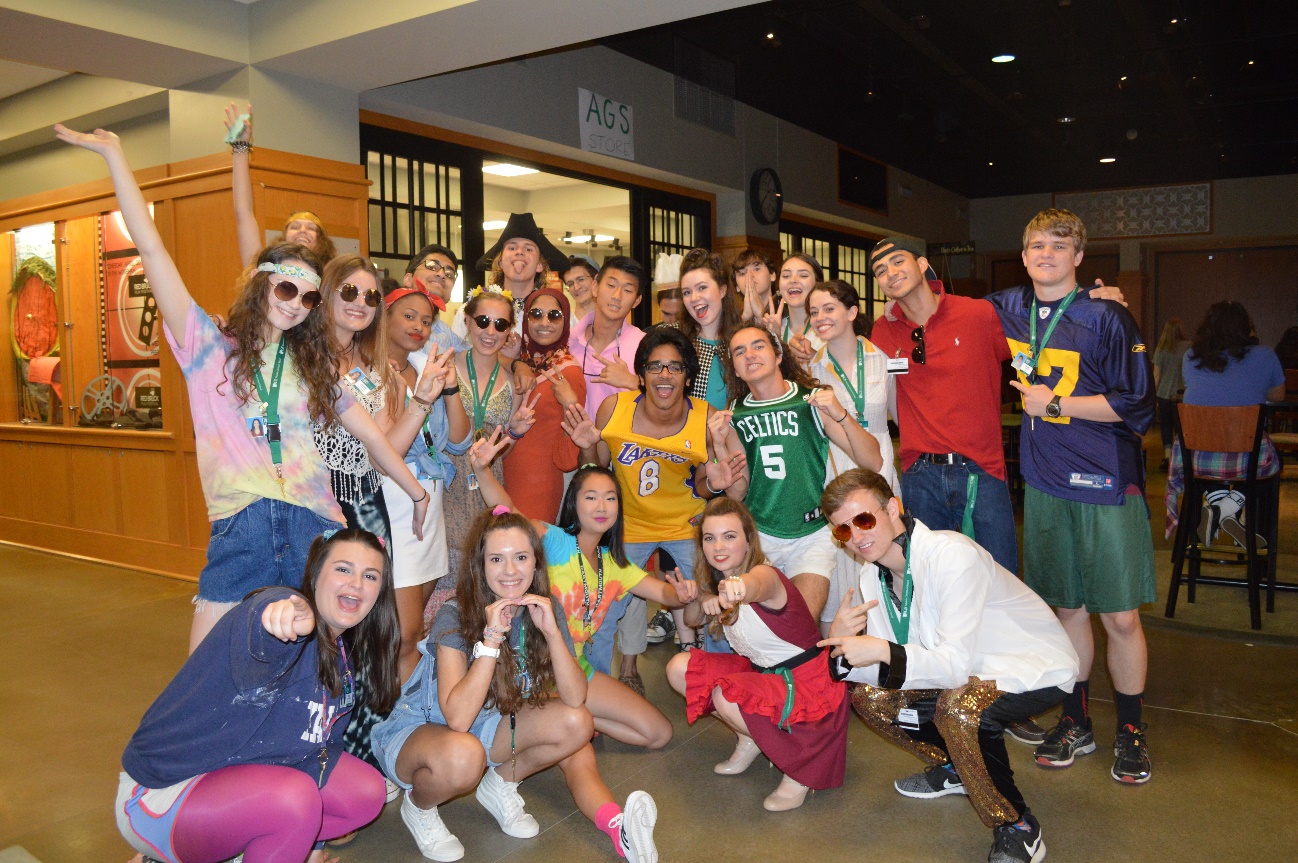 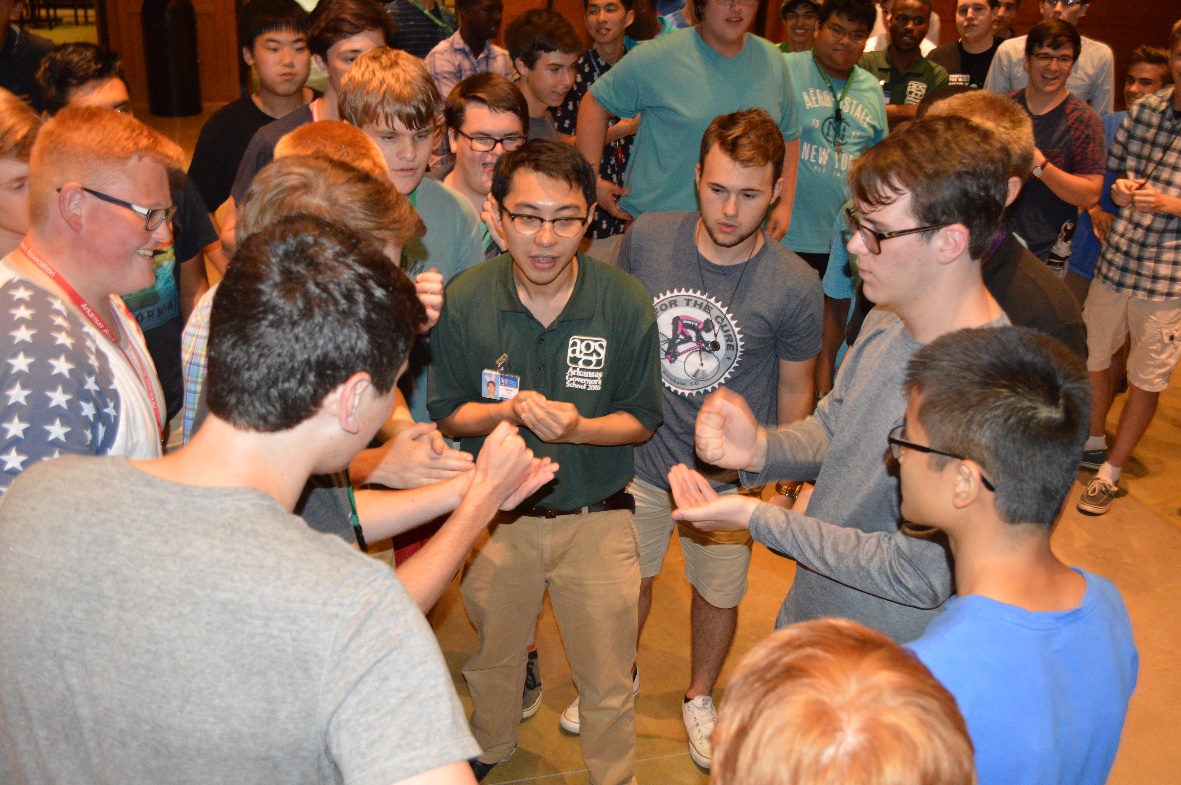 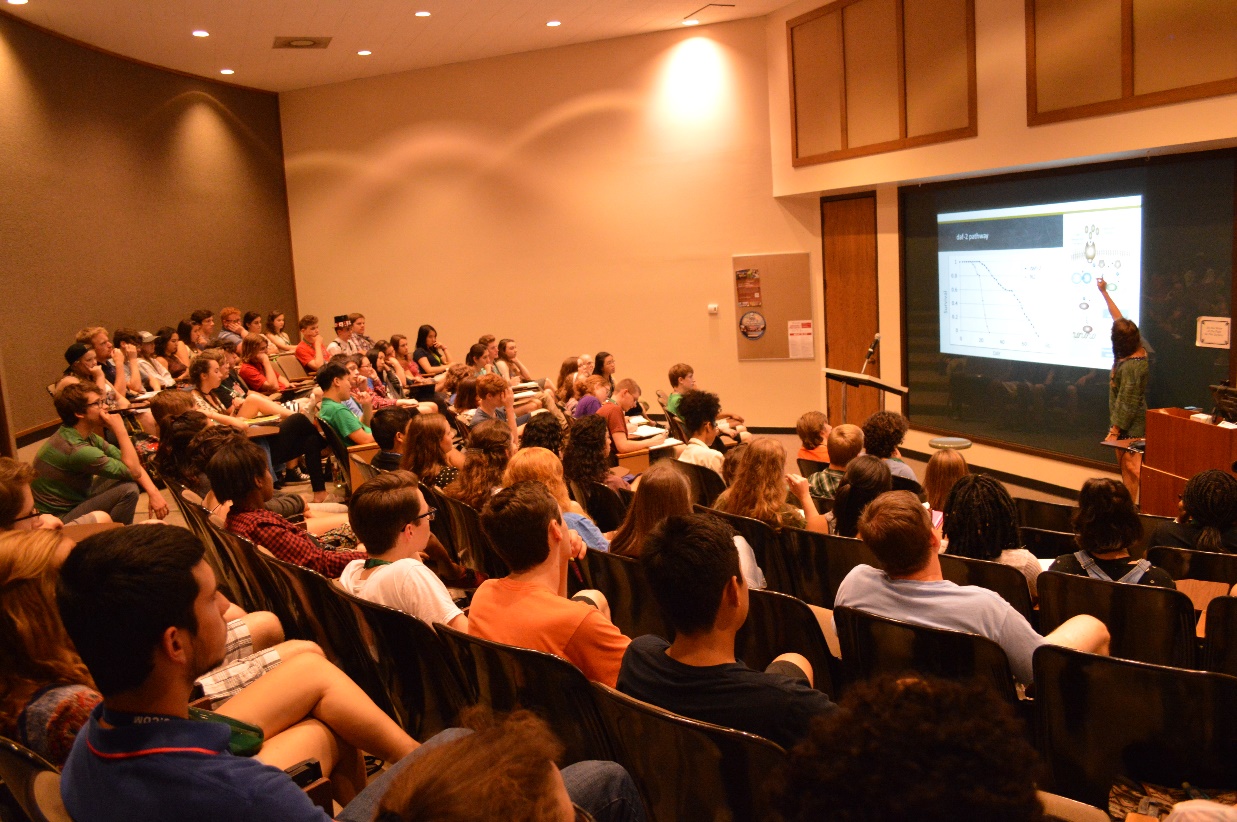 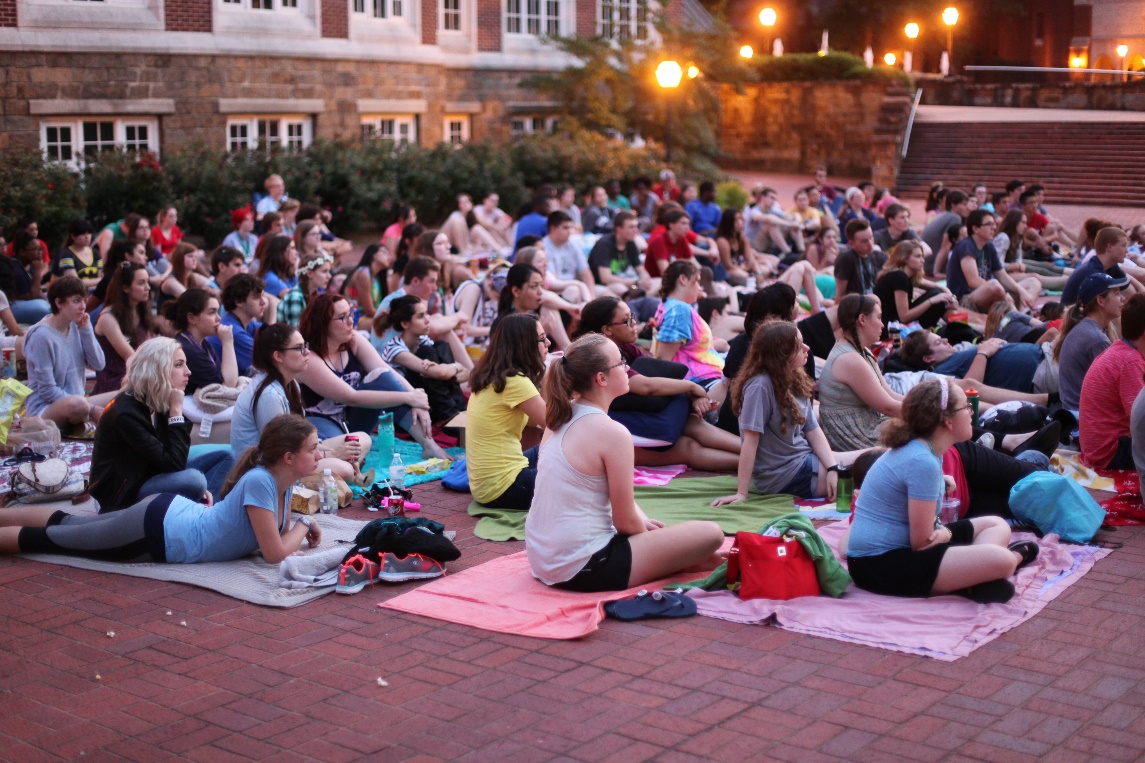 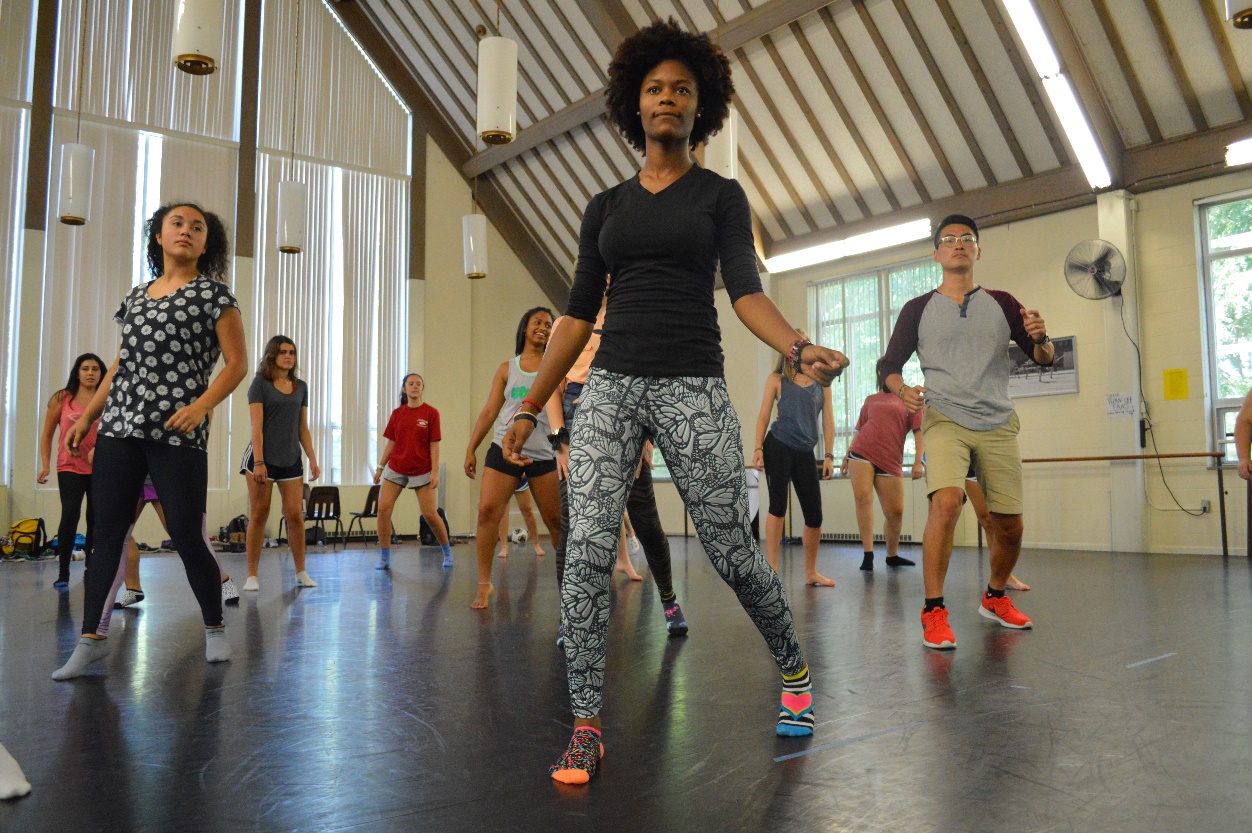 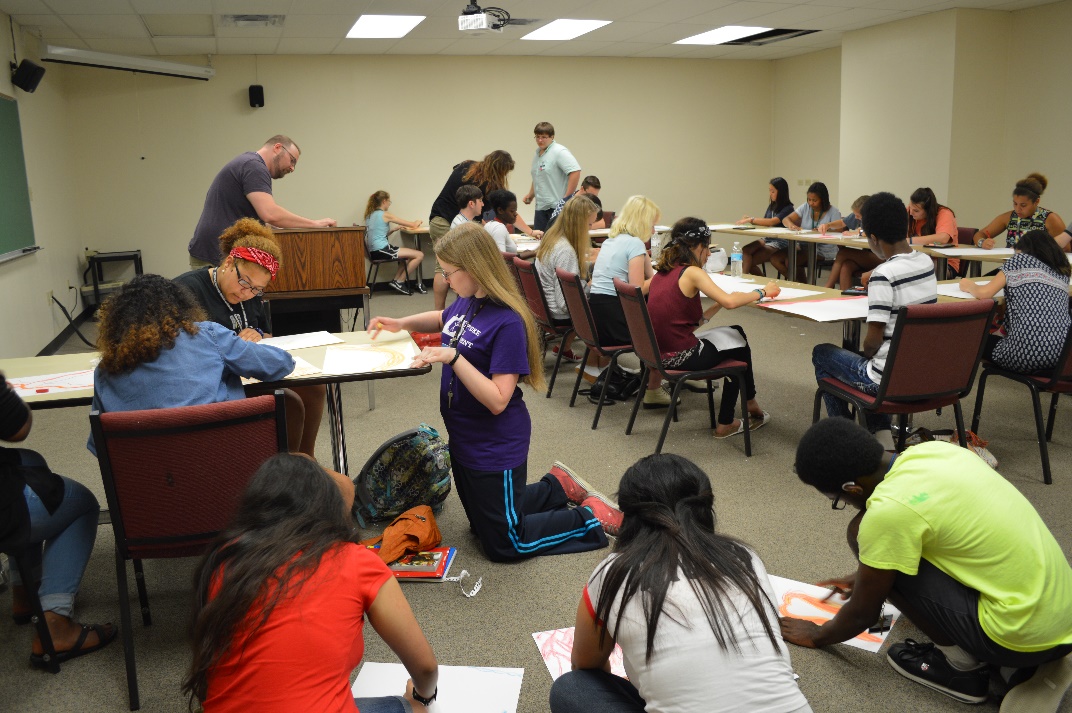 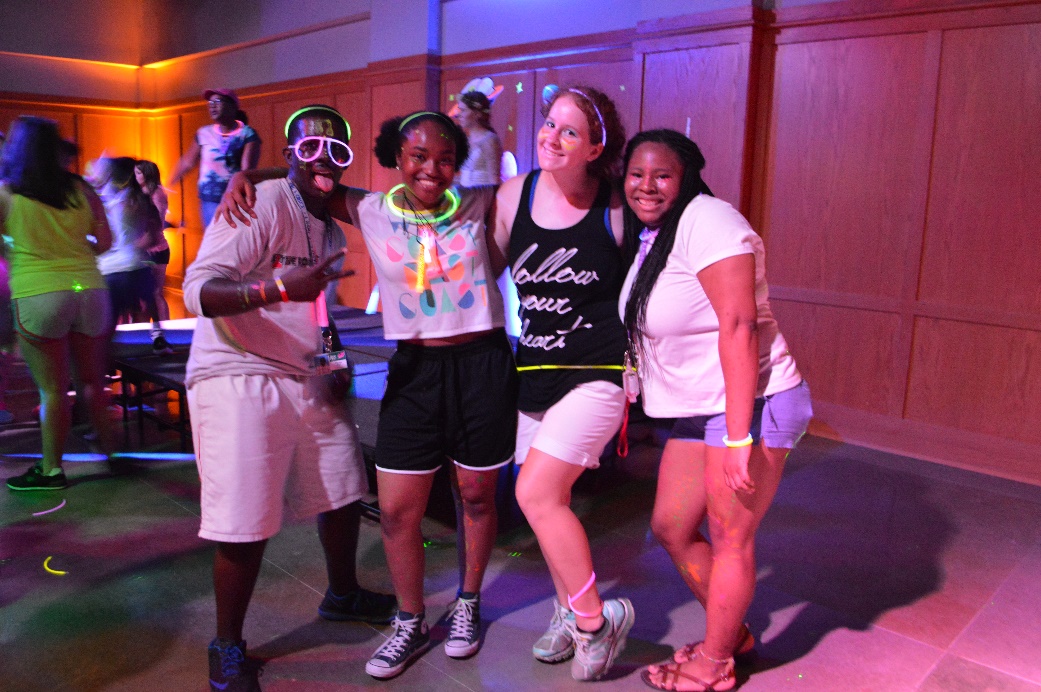 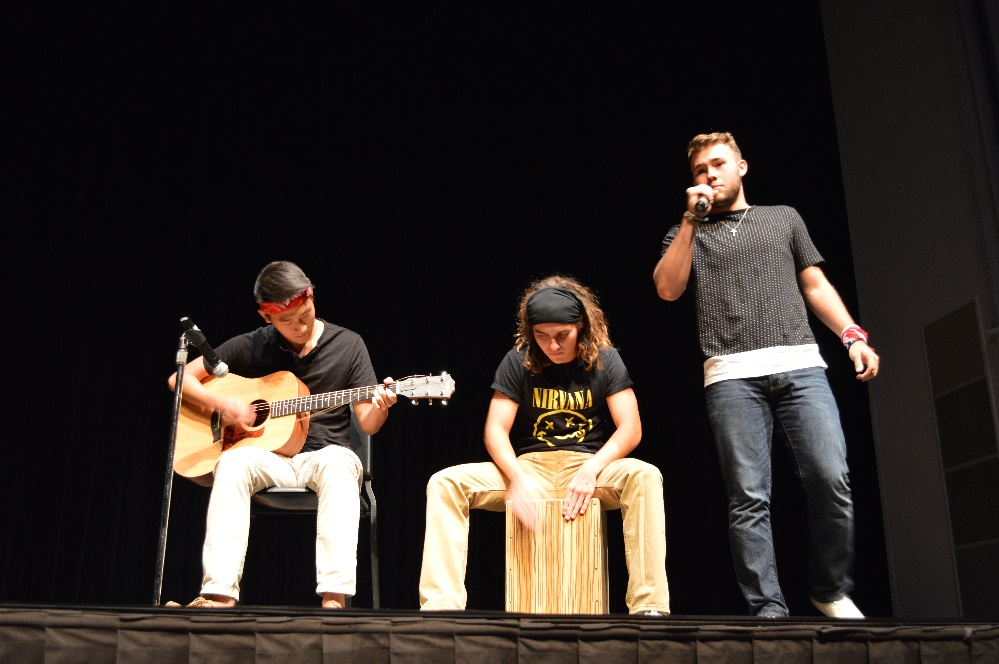 Wellness and Athletic Center (WAC)
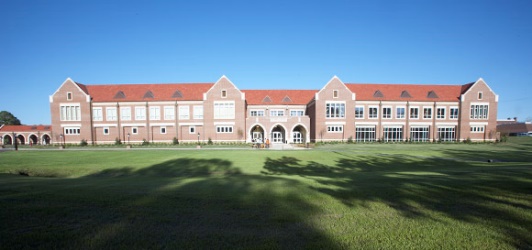 State-of-the-art workout equipment
Indoor, professional-class pool (with a retractable roof)
Basketball, volleyball, tennis, soccer, softball, kickball, ultimate frisbee
Indoor rock wall
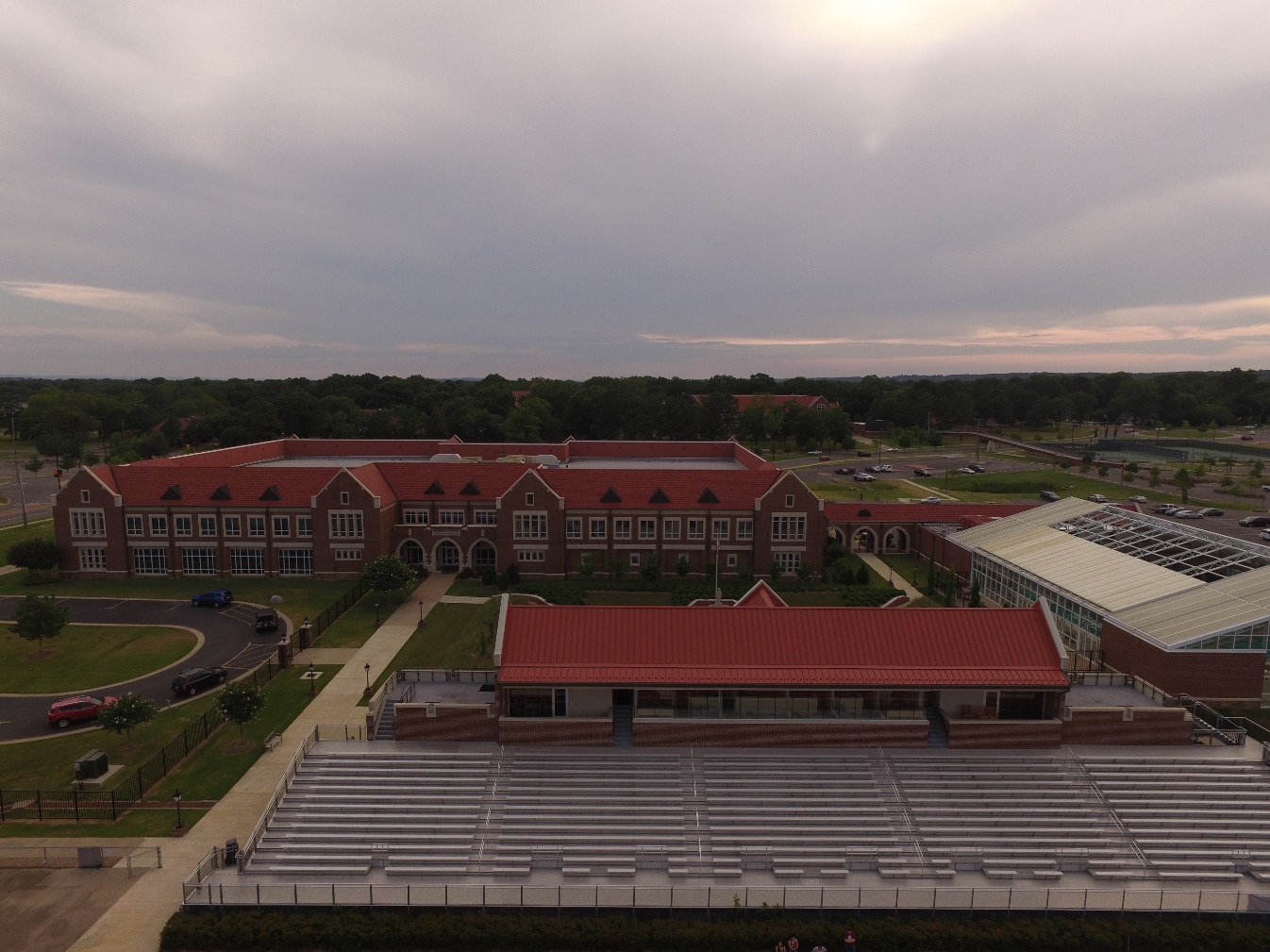 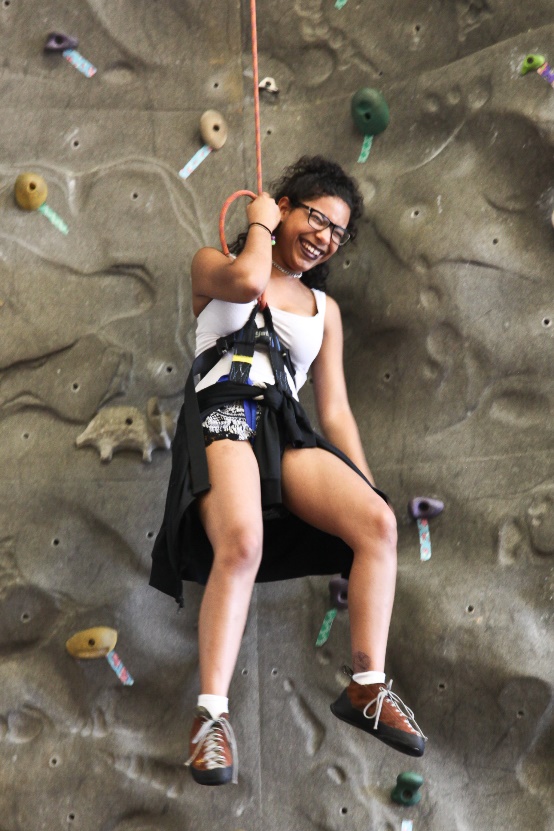 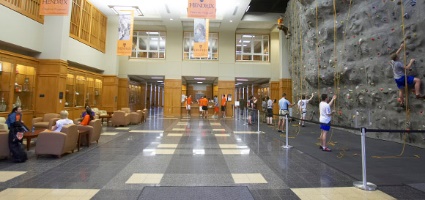 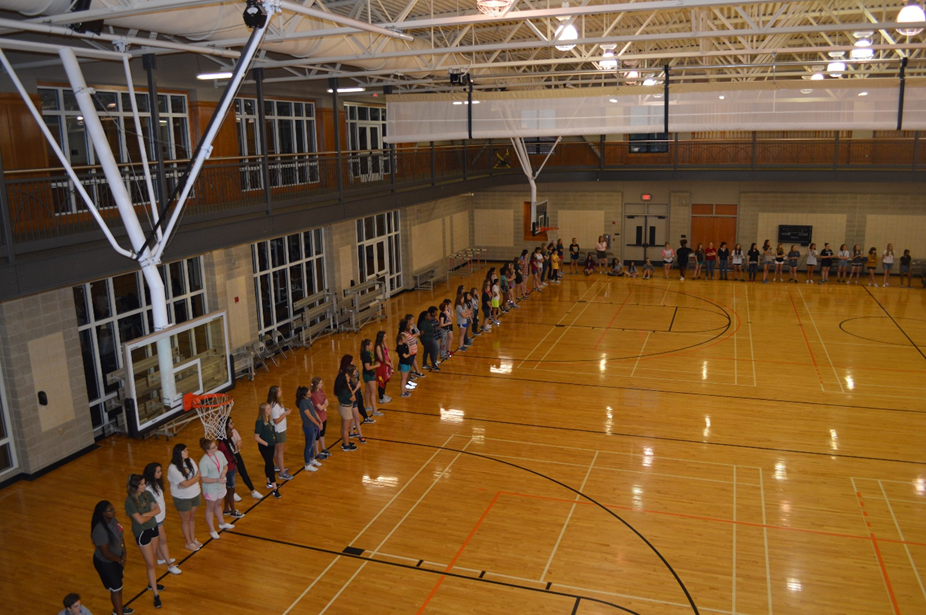 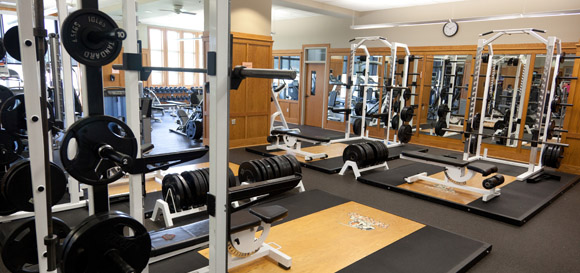 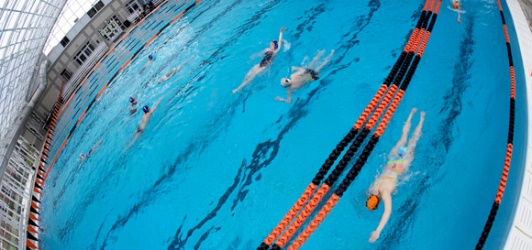 Student and Life Technology Center (SLTC)
Dining Hall
Serves breakfast, lunch, and dinner
AGS Office
Burrow
Hang out with friends and play games, pool, or table tennis
AGS Store
Snacks, drinks, AGS merchandise, school supplies
Post Office
individual P.O. boxes for each student
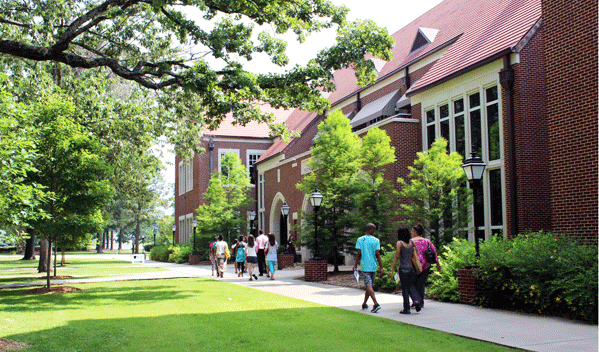 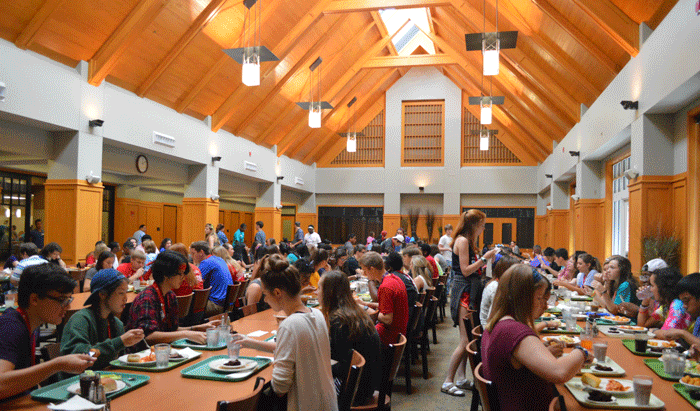 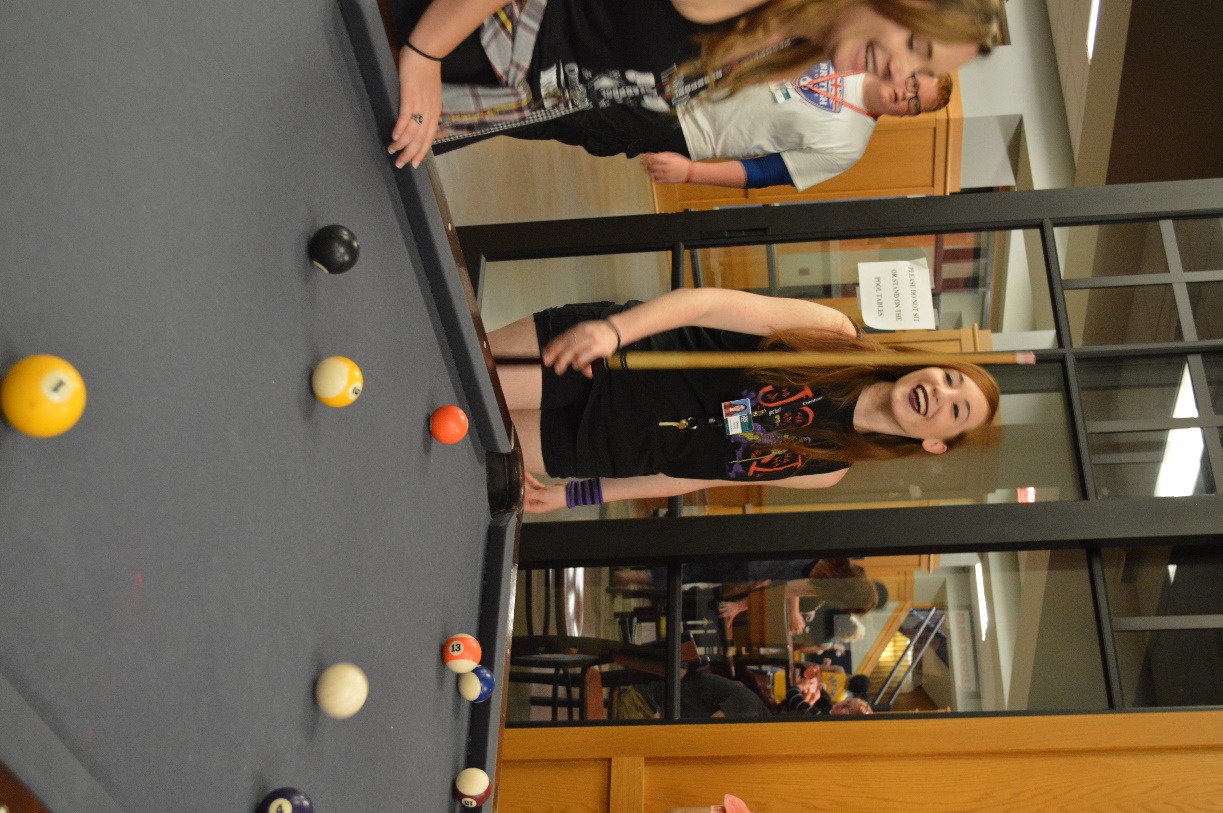 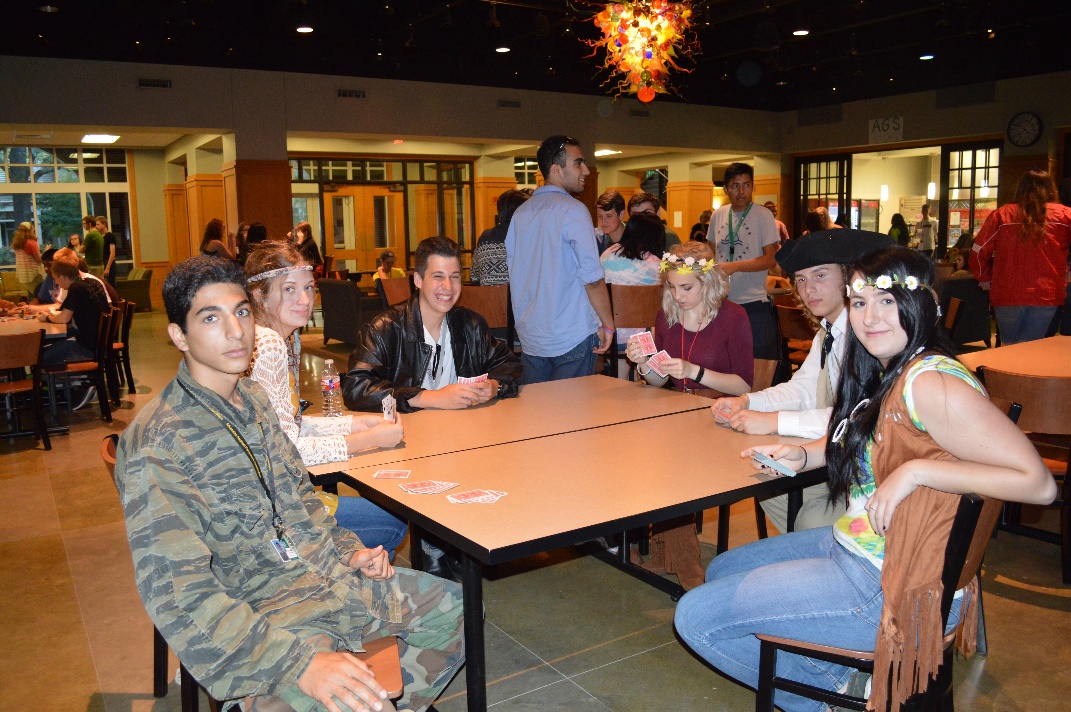 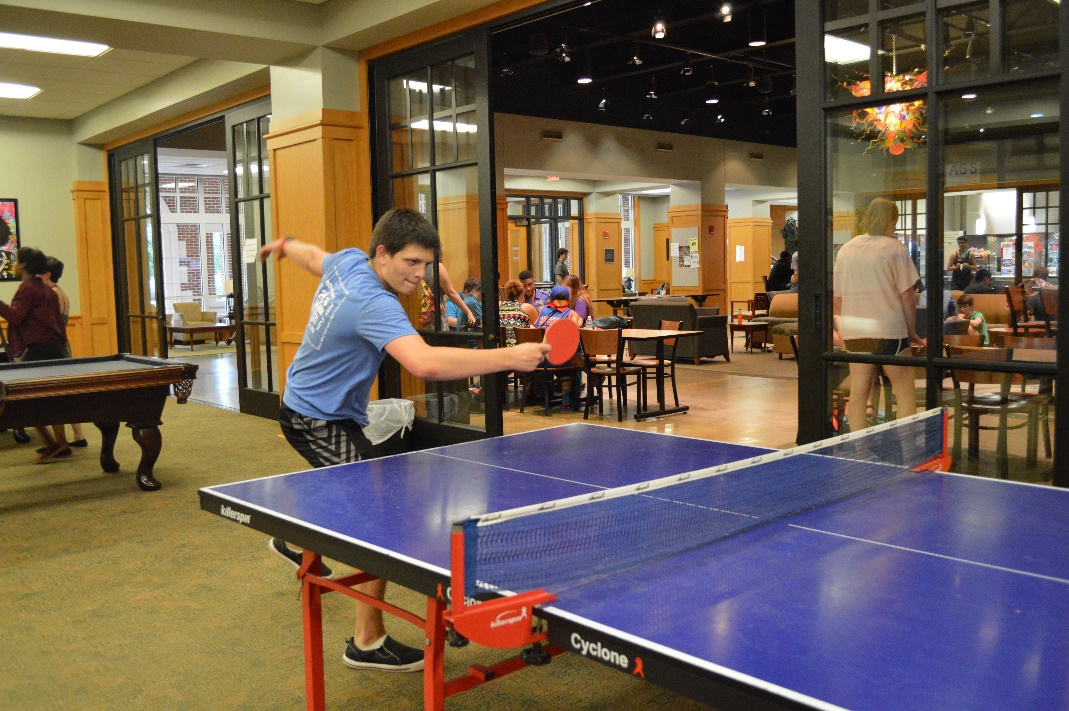 Residence Halls
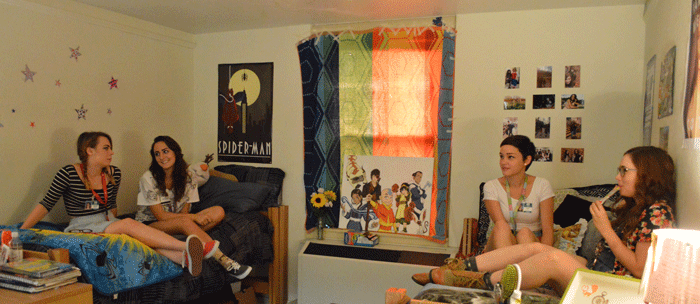 Single-sex halls
Random roommate
Residential Life staff live in halls with students
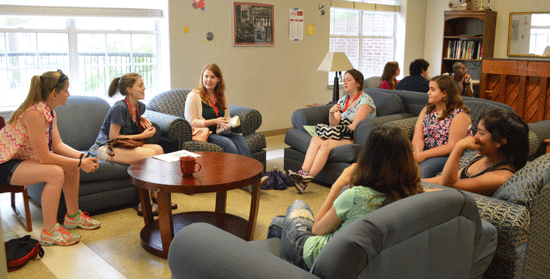 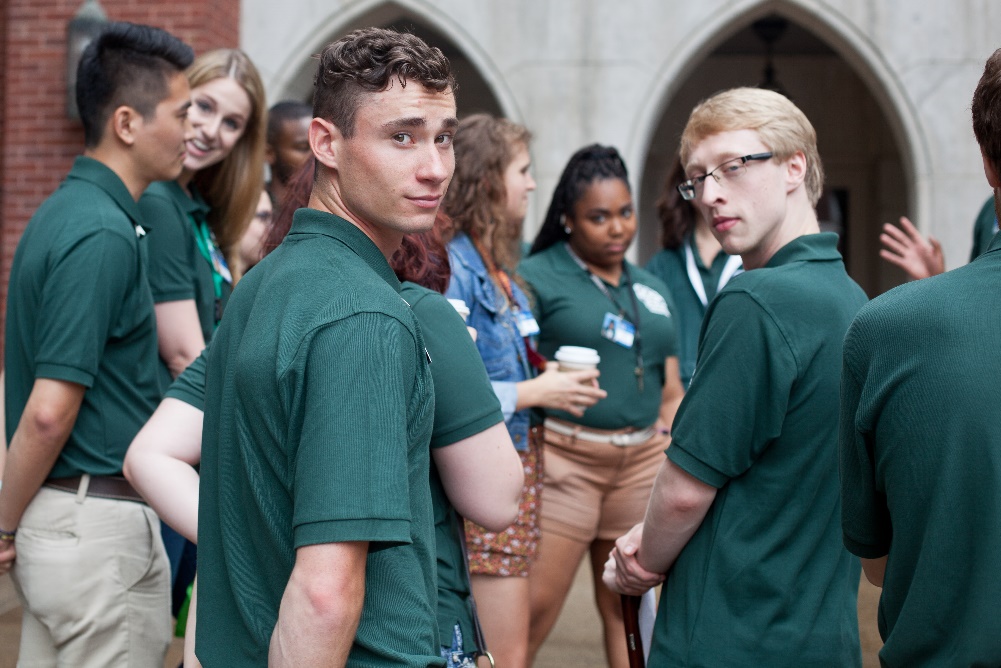 Why Choose AGS?
Only one chance (rising high school seniors)
“AGS was one of the greatest, most enjoyable and informative experiences of my life.  I will never forget the experience, the instructors, or the students that I met during my stay.”
Is it worth the sacrifice?
“When I was applying for AGS I was nervous that the program would not be worth the 6 weeks of my summer. After all, I could use that time to get a job or hang out with my friends. I'm happy to say that I would do AGS all over again. Heck, I'd do it 10 more times if I could. I have never been in an environment so thought provoking and open. I encourage all future students to come into the program with an open mind and be willing to challenge your ideas and beliefs. After all, if they're true you don't have anything to worry about. Anyone who is thinking about coming to AGS needs to set their summer aside for it. I have grown as a friend, as a person, and even in my faith. AGS is a wonderful program, and I have made friends that will last a lifetime.” 
Can it make an impact on your life?
“It was AWESOME. This is probably the best summer experience I have ever had. It taught me so much about critical thinking, helped me be an ethical person, and prepared me well for college. It was also really fun and I made so many new friends!!!! AGS was truly life-changing.”
Application Process
Students must be nominated by:
Counselor, Teacher, GT Specialist, Administrator, Parents/Students
Nomination/application forms online
Application and Recommendations submitted Online
Some forms must be printed/signed and submitted to your Counselor
Read all instructions carefully
Due January 16, 2017 (accepted through Jan. 18 due to MLK holiday)
Schools submit all signature forms at the same time 
Check the website for important dates: (https://www.hendrix.edu/ags/calendar/)
Application Process
Student Application
Achievements, accomplishments, school/service projects
Personal Essay
May apply for up to two (2) Area I disciplines
Area I Essay
Teacher Recommendation
Area I Arts applications (Choral Music, Instrumental Music, Drama, Visual Arts) must upload a video audition
Signature Form
Excellent resource and practice for filling out college apps next year!
Student Application Process
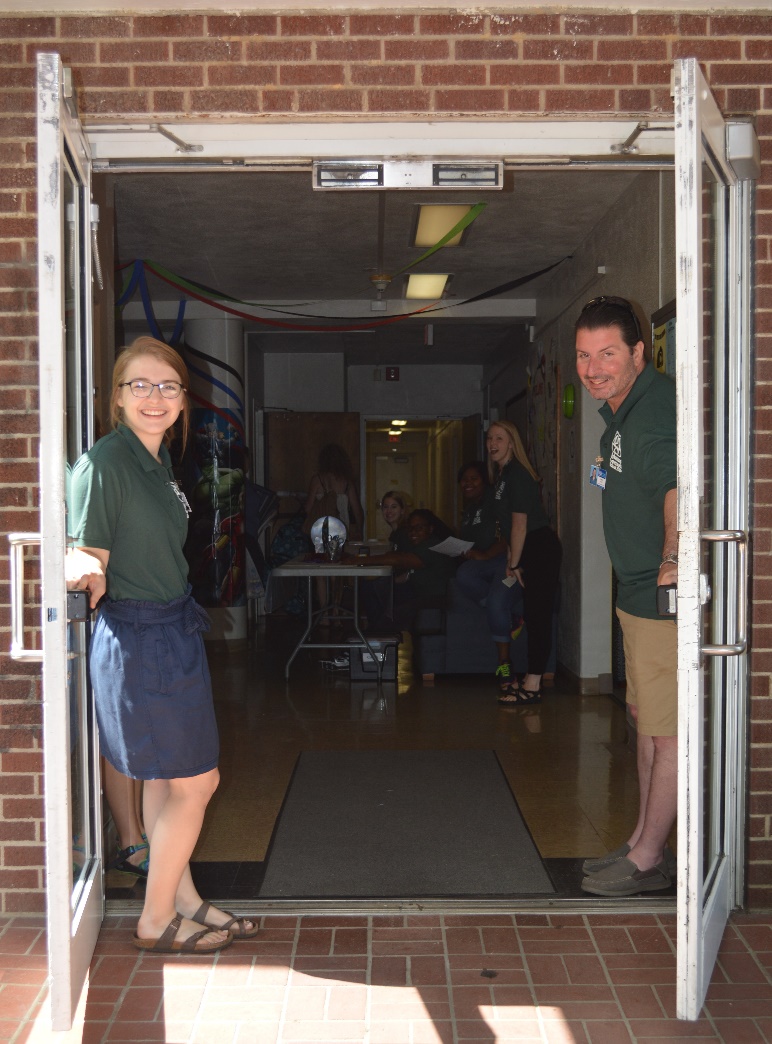 Sample Student Checklist available on website
www.hendrix.edu/ags/studentchecklist/

Student Application Required Items
Student Application (online)
Parent/Student Assurance Form (print/return to counselor)
Teacher Recommendation (online)
		- One (1) for each Area I applied
Fine Arts Audition Video (Only in Fine Arts Area I)
School Nomination Process
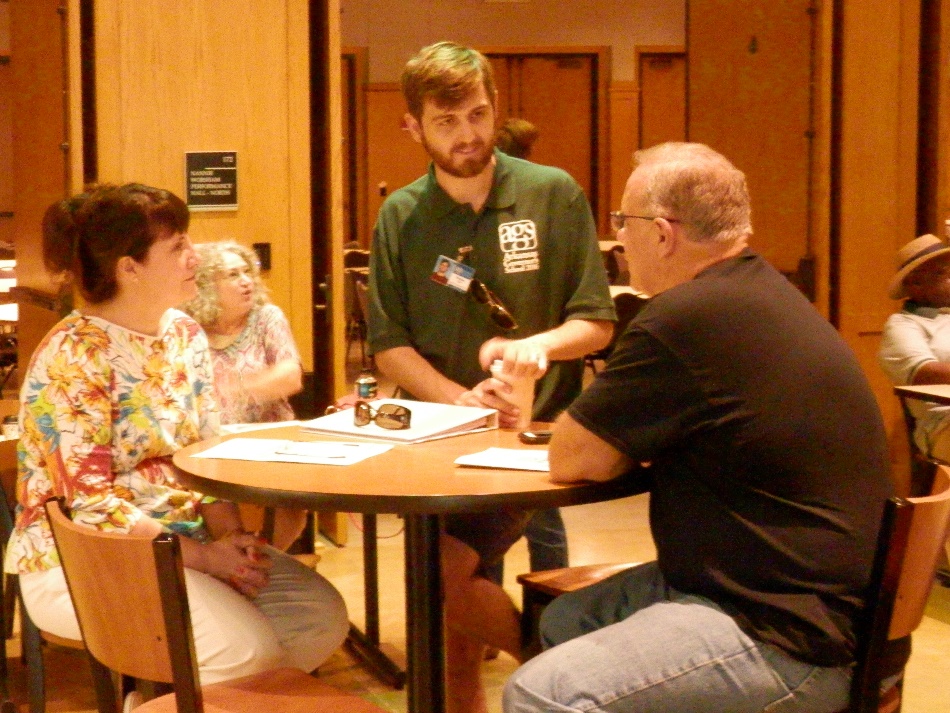 Sample School Checklist available on website
www.hendrix.edu/ags/schoolchecklist/

School Nomination Required Items
School Composite Form (online)
Counselor Recommendation (online)
		- One (1) for each student applying
School Signatures Assurance Form (print and upload/email/mail/fax)
		- One (1) for each school
		- Include Parent/Student Assurance Forms from applying students
Transcript (Only for private, parochial, or homeschool officials)
		- Upload to Dropbox and share with mary.stein@Arkansas.gov
www.hendrix.edu/ags
Information about AGS (past and present)
Class descriptions
Weekly activities from past sessions
Student evaluation responses
Frequently Asked Questions
Video and photos
Faculty and Staff applications
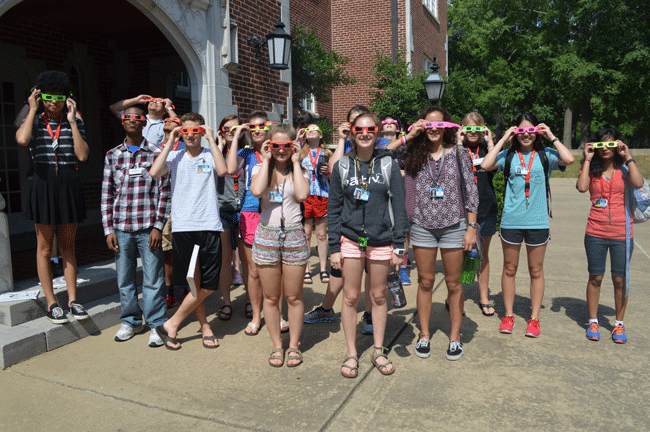 Social Media
Follow AGS @ArkGovSchool on
Facebook
Twitter
Instagram
Watch the AGS video on YouTube
https://www.youtube.com/watch?v=HbrGseJSW_E
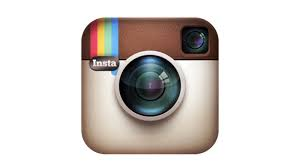 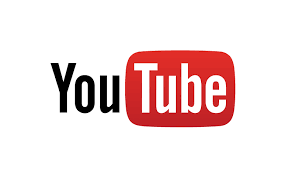 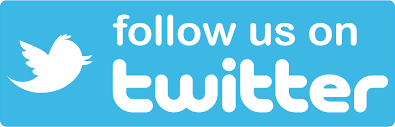 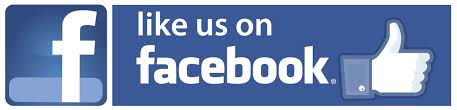 Apply to AGS!!!
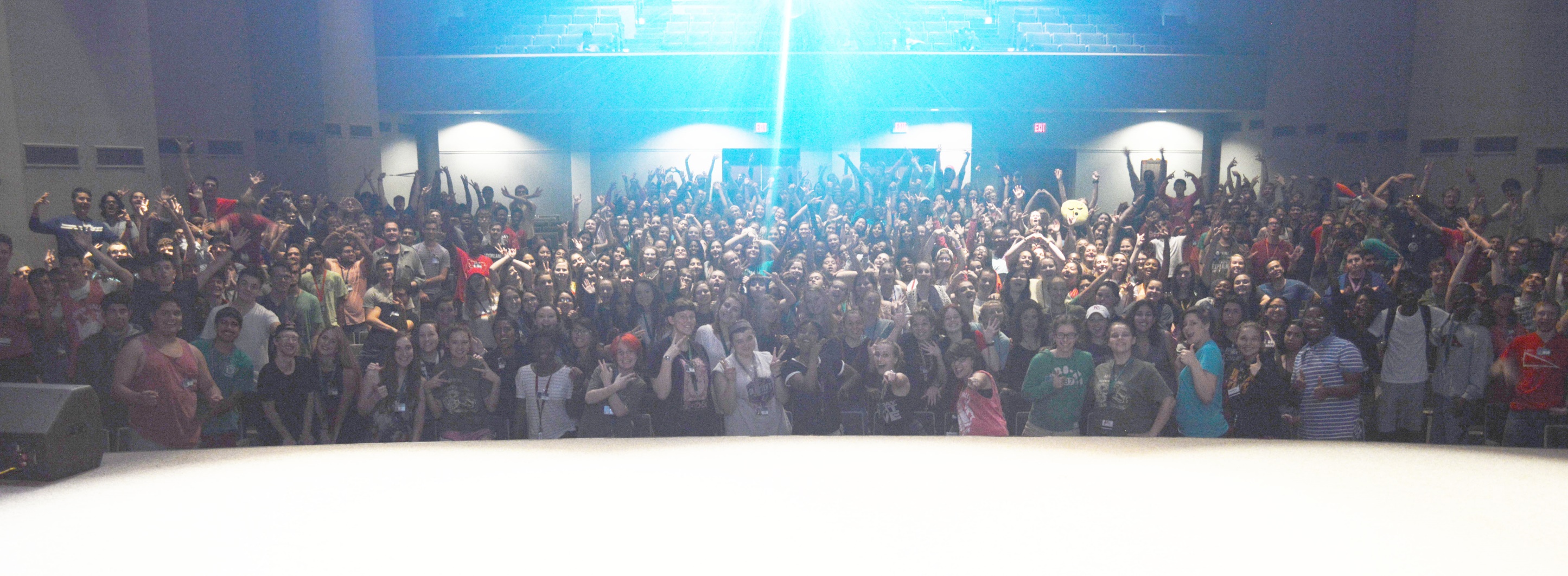